Missionary Care
Dear Heavenly Father, our Missions Board members, director and field director will embark on a new missions field inspection trip from 13-17 June. They will also be visiting the missions partners and frontier missionaries. We pray for You to watch over them and bless them with robust physical, mental and spiritual health. We look up to You to grant them
Cont...
Missionary Care
perceptiveness in choosing a new base which is in Your favour. Please grant them wisdom of speech to communicate and cooperate with missions partners. We pray for them to be blessed with gentleness as they nurture and encourage our missionaries with edifying words. Indeed, we pray for them to complete this trip fruitfully under Your guidance. In Jesus Christ's name we pray, Amen.
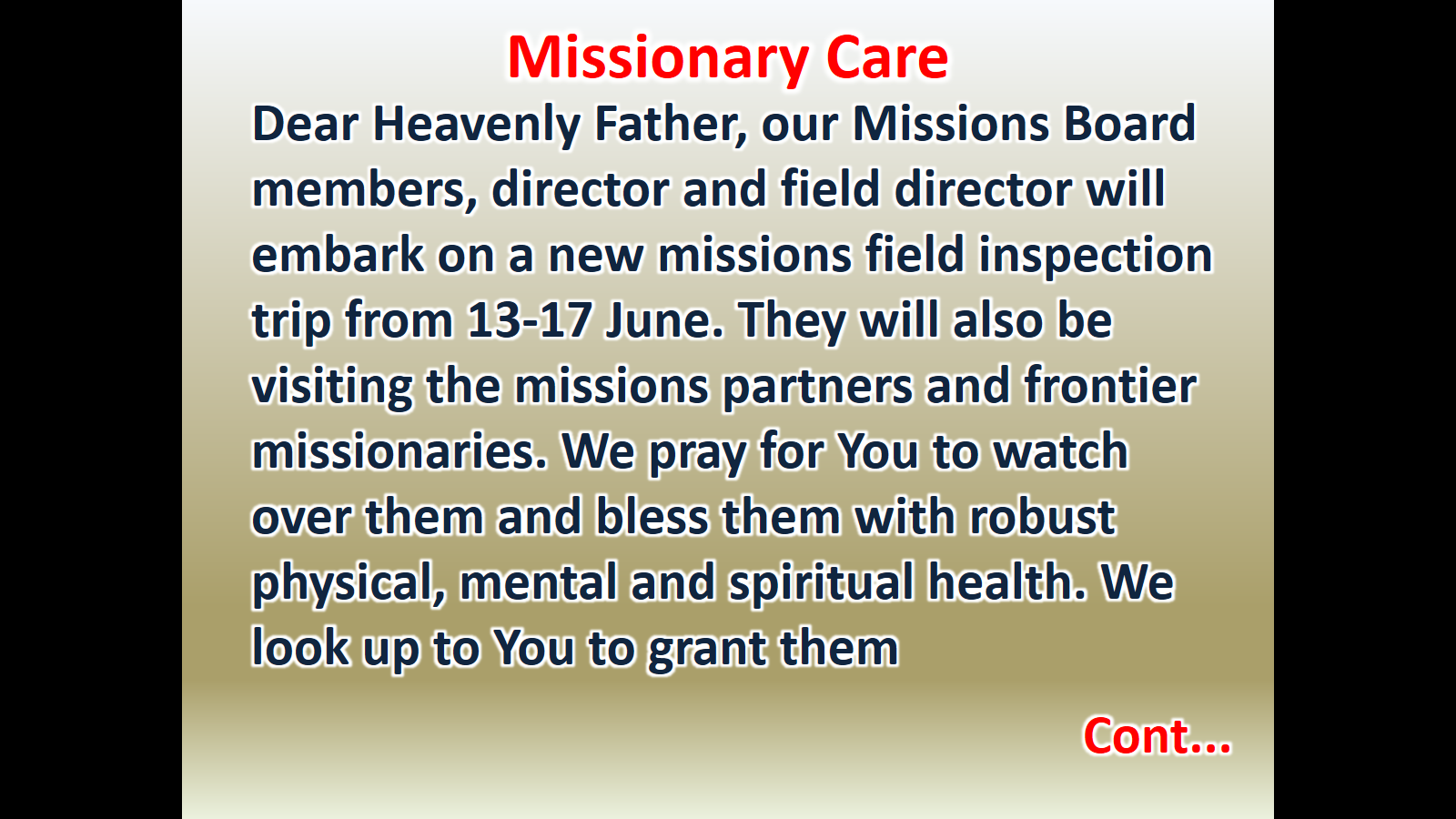 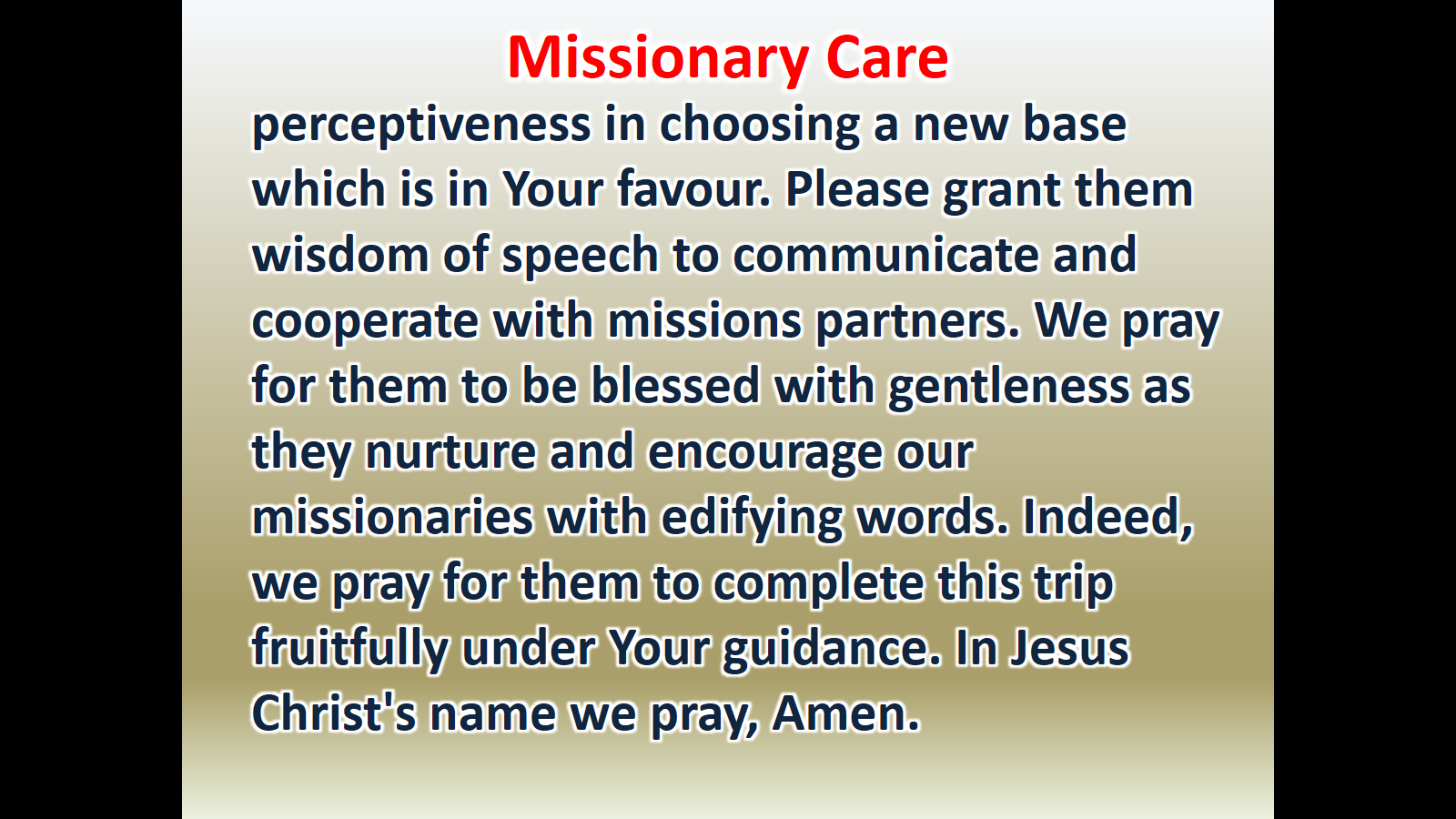